SNUG 2018Working Group – Standards & Consistency
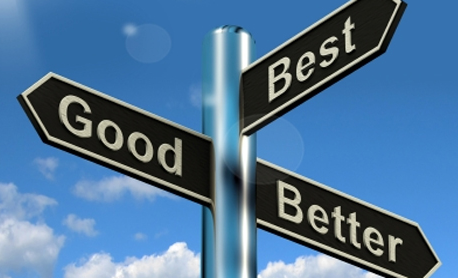 Concept
A SNUG working group to collate best practice standards and guidelines

WHY?
Practitioners/designers new to signals
Identify gaps and conflicts 
Increase consistency across NZ
Improve awareness and access to documents
[Speaker Notes: I’ve had a multiple people ask me for a summary of the design standards for traffic signal operation
We don’t have easy access to other RCA special conditions]
Deliverables
A reference of ‘SNUG accepted’ standards and guidelines to be used in the design, installation, and operation of traffic signals. List to be maintained on the SNUG website
Area / RCA conditions (e.g. variations to P43) collated and easy to find, along with regional contacts
Guidance notes should be provided where inconsistencies are found
[Speaker Notes: Still to work through what ‘SNUG accepted’ means, but those that are deemed useful in design/operation of signals
Need to work through a framework of how to keep the list relevant and updated e.g. when standards or RCA conditions change
All this is draft ideas for discussion today]
Feedback at mini-snug
Identification of standards that traffic signal practitioners use
Identification of a number of inconsistencies
Topics and areas were raised that we should focus on
Strong feedback that we should use consultants instead of doing it ourselves (too much work for committee, and too slow!)
Next steps
We propose to use a consultant to start work on the following aspects:

			Standardise regional P43 variations into a consistent 				format (and work with those who want one)

			Create a register of trials in NZ relating to traffic signals

			Controller location recommendations/considerations
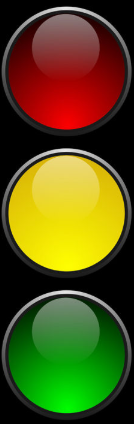 Feedback / questions?